Music 16C
harmonization review
Harmonization
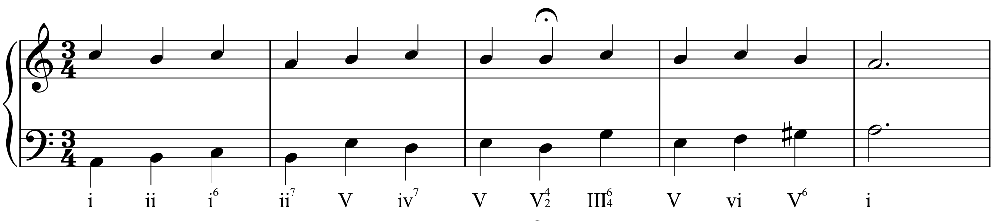 ii must go to V
If a melody note is the 7th of a chord, it must go down
reverse progression
7th note resolved, and too intense for HC
III weak, 6/4 weak, leap from 6/4
//5ths
no PAC
no secondary V
much better, but one problem
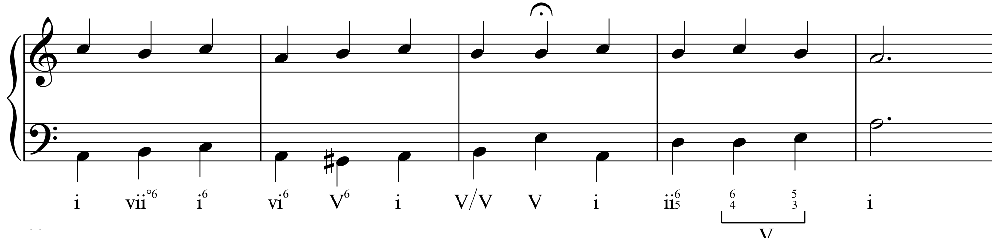 direct 8ves
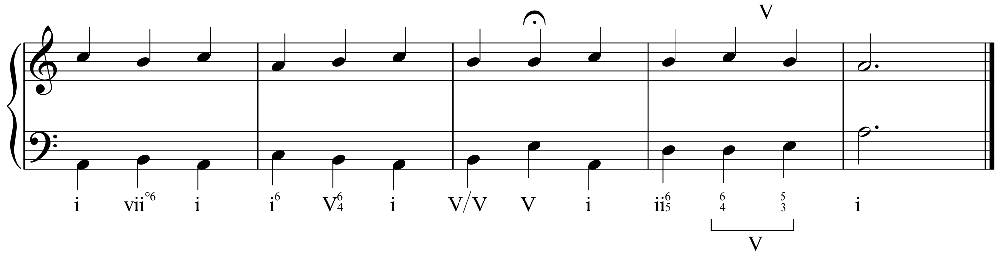